ΠΑΝΕΠΙΣΤΗΜΙΟ ΠΑΤΡΩΝΤΜΗΜΑ ΠΟΛΙΤΙΚΩΝ ΜΗΧΑΝΙΚΩΝΜΑΘΗΜΑ: ΕΥΦΥΕΙΣ ΠΟΛΕΙΣ, ΥΠΟΔΟΜΕΣ ΚΑΙ ΜΕΤΑΦΟΡΕΣΑκαδημαϊκό  έτος 2015-201610ο Εξάμηνο
ΠΑΡΟΥΣΙΑΣΗ 2η 
 ΣΤΡΑΤΗΓΙΚΗ ΑΝΑΠΤΥΞΗΣ ΤΗΣ ΕΥΦΥΟΥΣ ΠΟΛΗΣ
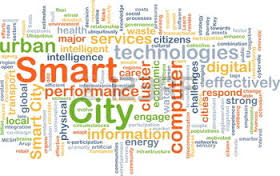 1
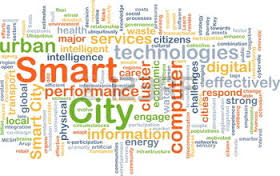 Άξονες Στρατηγικής
Για τα 1-2-3, βασίζεστε στις σημειώσεις σας
Μοντέλο Διοίκησης και Λειτουργίας
Μηχανισμός μάθησης & ανάπτυξης/ ενίσχυσης  ικανοτήτων
3.   Υλοποίηση και Αξιολόγηση Στρατηγικής
4.   Ολοκλήρωση και βέλτιστη αξιοποίηση υποδομών
5.   Ανοικτά δεδομένα
6.   Μοντέλα χρηματοδότησης και πολιτική προμηθειών
7.   Στρατηγική Επίτευξης Ωφελειών
2
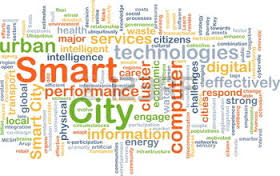 Παράδειγμα: Ηράκλειο-Οδικός Χάρτης
3
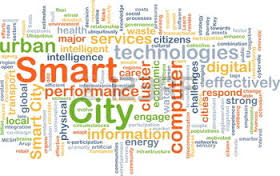 Παράδειγμα: Ηράκλειο-Οδικός Χάρτης
4
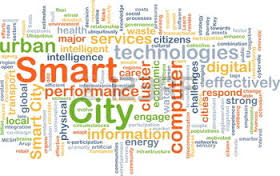 Ολοκλήρωση και βέλτιστη αξιοποίηση υποδομών
Διαλειτουργικότητα μεταξύ υποδομών και συστημάτων μέσω ανοικτών προτύπων και ανοικτής αρχιτεκτονικής.
Μέγιστη αξιοποίηση & επέκταση δημόσιων ευρυζωνικών δικτύων των πόλεων (μητροπολιτικών δικτύων οπτικών ινών και ασύρματων δικτύων).
«Ευφυής» λήψη αποφάσεων μετά από επεξεργασία συλλεγέντων δεδομένων από μετρητές/αισθητήρες
5
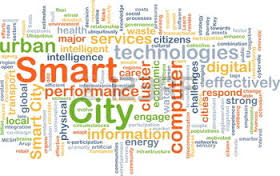 Ανοιχτά Δεδομένα (INSPIRE)
Τα ανοιχτά δεδομένα βασίζονται στην αρχή ότι ορισμένα δεδομένα πρέπει να είναι διαθέσιμα προς χρήση από όλους, χωρίς περιορισμό. 

Παραδείγματα:
H ανταλλαγή δεδομένων προϋπολογισμού και προτάσεων ανάπτυξης (ενίσχυση διαφάνειας)
Δεδομένα για την παροχή (σε πραγματικό χρόνο) πληροφοριών για την αντιμετώπιση προβλημάτων, όπως η  κυκλοφοριακή συμφόρηση και η διαχείριση ηλεκτρικής ενέργειας.
6
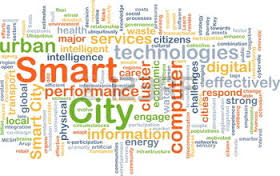 Ανοιχτά Δεδομένα
Παράδειγμα υπηρεσίας που βασίζεται σε δημόσια δεδομένα

“Διόρθωσε τον δρόμο μου” (Ηνωμένο Βασίλειο και Ιρλανδία) - www.fixmystreet.com
Δικτυακός τόπος που επιτρέπει στους πολίτες να αναφέρουν προβλήματα όπως λακκούβες, σπασμένα φωτιστικά. Η ιστοσελίδα μπορεί να χρησιμοποιήσει ανοικτά γεωγραφικά δεδομένα ώστε να κατευθύνει αυτές τις καταγγελίες στην κατάλληλη αρχή.
7
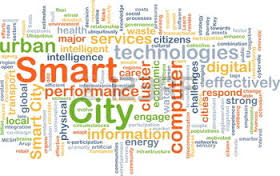 Μοντέλο χρηματοδότησης και πολιτική προμηθειών
Οικονομική βιωσιμότητα των δράσεων μέσω της συνεργασίας και επιμερισμού διακινδύνευσης μεταξύ δημόσιου/ιδιωτικού τομέα.
Πολιτική προμηθειών που ευνοεί τον ανταγωνισμό και την καινοτομία. 
Αποφυγή της μακροχρόνιας εξάρτησης από ένα πάροχο (vendor lock-in) και ενίσχυση τοπικής/ περιφερειακής επιχειρηματικότητας.
8
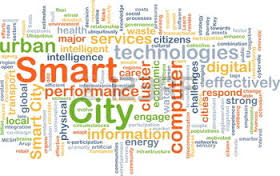 Στρατηγική Επίτευξης Ωφελειών
Όλα τα επιδιωκόμενα οφέλη πρέπει να επιτευχθούν στην πράξη, με δυναμική διαχείριση ωφελειών
Τα βασικά οφέλη είναι:
Διαφάνεια στην λήψη αποφάσεων
Βελτιωμένη παροχή υπηρεσιών
Βελτίωση ανταγωνιστικότητας
Ανάπτυξη τοπικής οικονομίας
Βελτιωμένη ποιότητα ζωής
Βιωσιμότητα του περιβάλλοντος
9
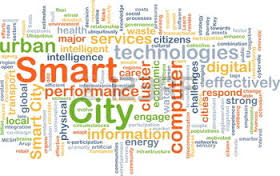 Στρατηγική Επίτευξης Ωφελειών
Καταγραφή ωφελειών: Σχεδιασμός όλων των επιδιωκόμενων αποτελεσμάτων

Παρακολούθηση ωφελειών: Καθορισμός μιας βάσης για την τρέχουσα επίδοση ως προς το επιδιωκόμενο αποτέλεσμα

Απόδοση ωφελειών: Σαφής ανάθεση ευθυνών για την απόδοση των ωφελειών στους πολίτες
10